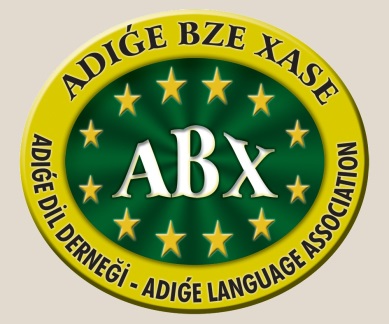 TİBZE ZETEĞAŞ`E
YAPERIYE YEĞEJAṔ
1
SID FEŞĆE LATİN TXIPKIĹ ?
Adıǵexem % 80 Tırḱuyem şepsewı, latin txıpkıxer zereha.
Telefonım, şıenğepsxem latin txıpkıxemće tarétxe.
Dunayem (Facebook, Twitter, MSN, SKYPE) latin txıpkıxer zaraha.
Microsofṫ um ,Google' um Adıǵabzer yaxetep. latin txıpkıxemće neh xettıxeşüşt.
Zı txıpk - Zı make, wızérecerem fedew wetxe, zeretxığem fedew wıkéce.
 Mı fonetik sistemır zebğeş`enćiy, wıritxenćiy program pş`ınćiy neḣ gupsef.
Adıǵe txıpkıxer yitxıpk ĺapsem wigukéğećıjı. Mafe rénım zepharer kıpşeğuğşeştep!
( C / Ć ,  H / Ḣ ,  G / Ǵ ,  K / Ḱ,  L / Ĺ ,   S / Ś,  P / Ṕ ,  T / Ṫ ,  Z / Ź  )
2
TXIPKIXER –  HARFLER - LETTERS
Kaberdey EK harf
3
ADIǴE TXIPKIXER
4
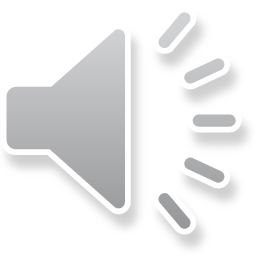 WIÇÜṔE ( ` )
Adıǵabzem xet zağore guşıaxer zefede txepkıće txığemiy yakeoáće zefeşhaf. Wıçüpe ćıpḣer accent grave ( ` ) guşıar tımıwnıkow zı guşıaw tetxı. 
Zıxet guşıamiy zı oktaw nıko fediz tızetéwçöw tıkéce.
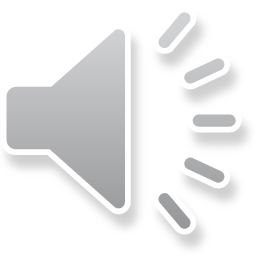 5
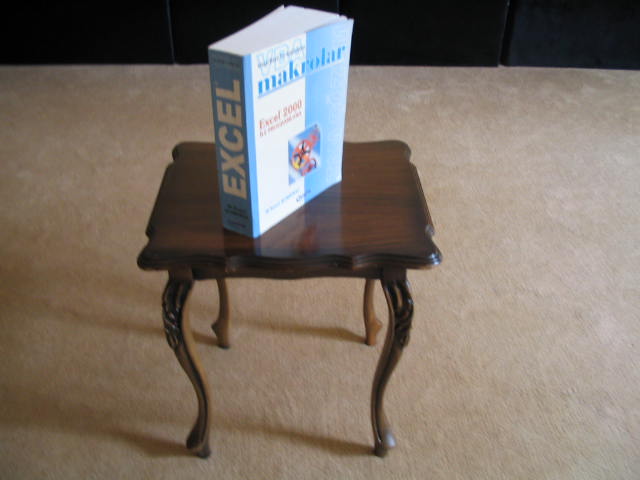 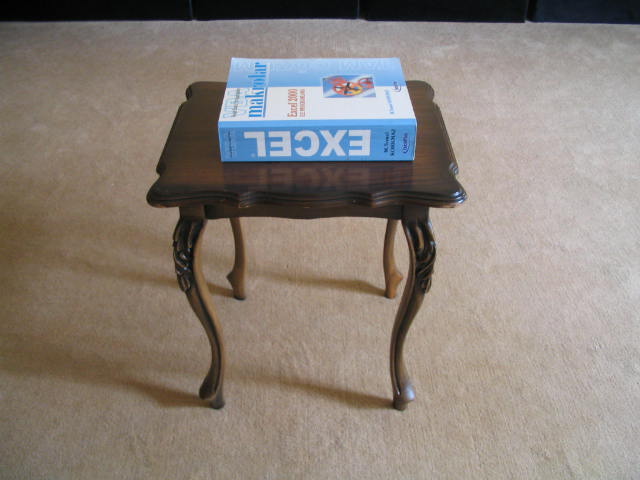 TÉT
TÉĹ
k o n u m l a r
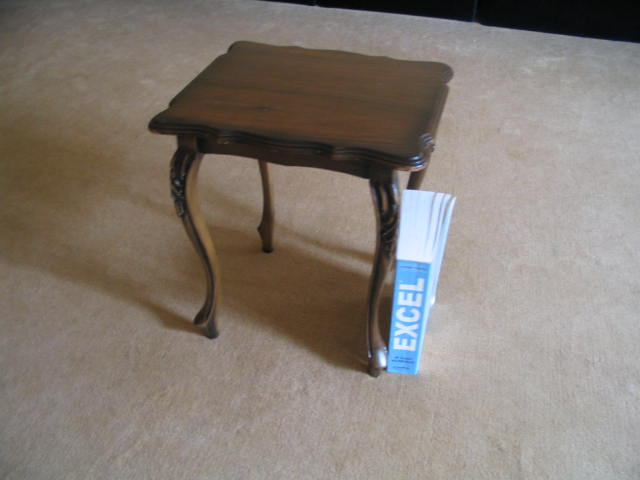 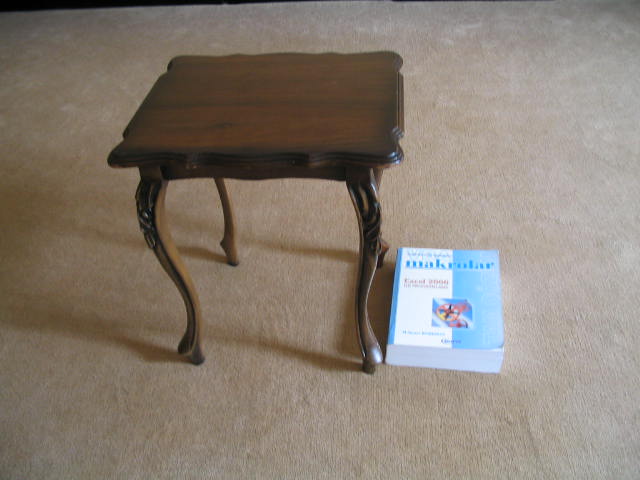 www.danef.com
GOT
GOĹ
6
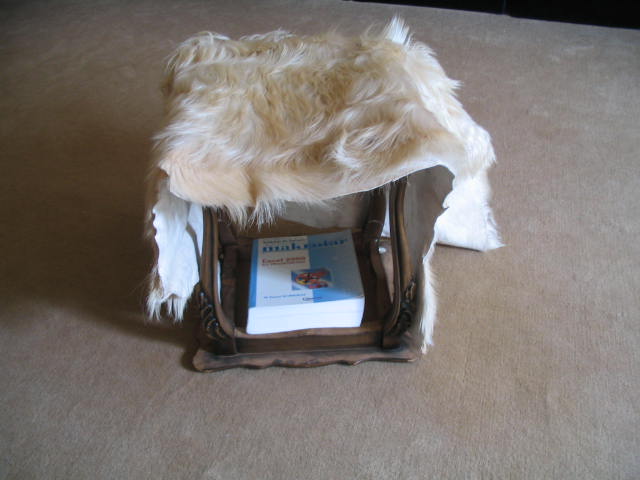 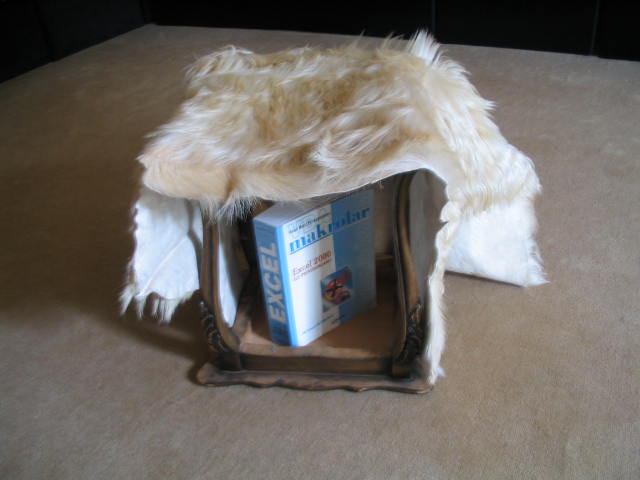 YİT
YİĹ
k o n u m l a r
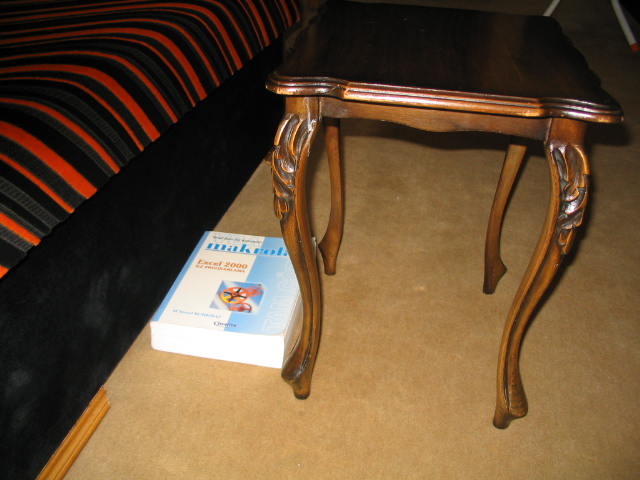 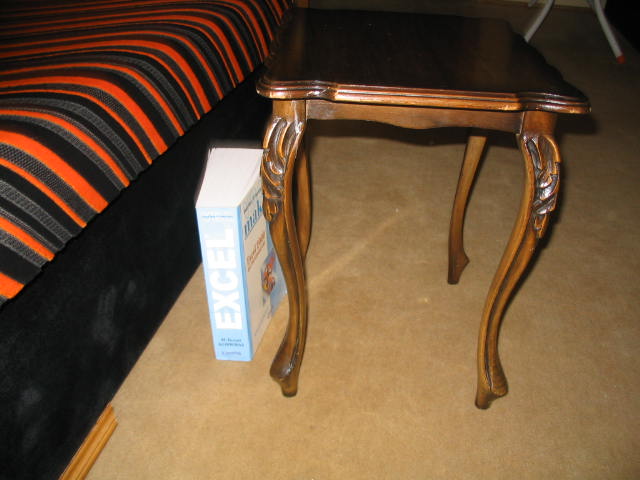 www.danef.com
DEĹ
DET
7
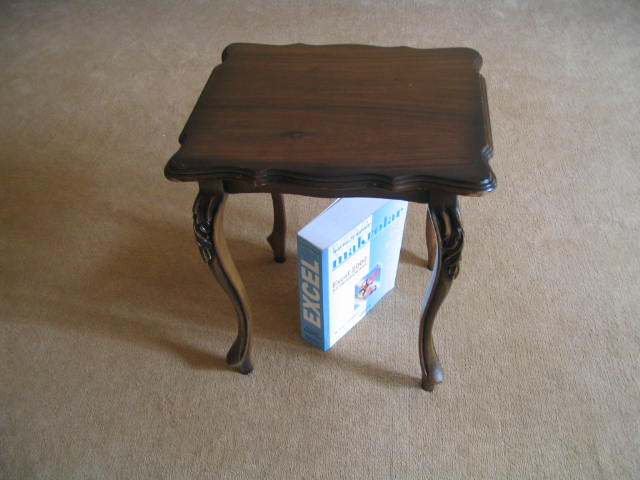 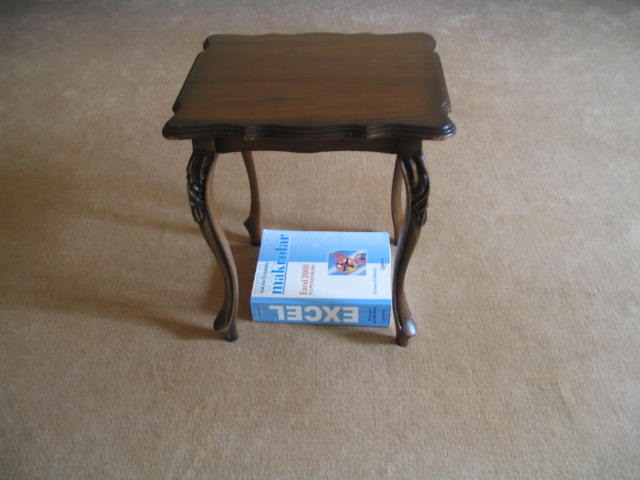 ĆET (ÉT)
ĆEĹ (ÉĹ)
k o n u m l a r
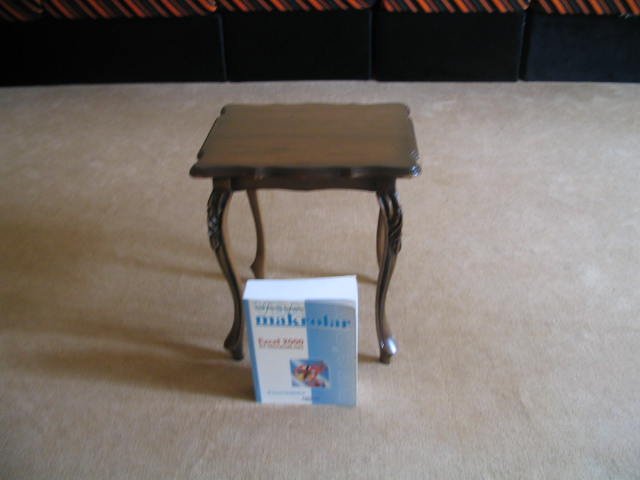 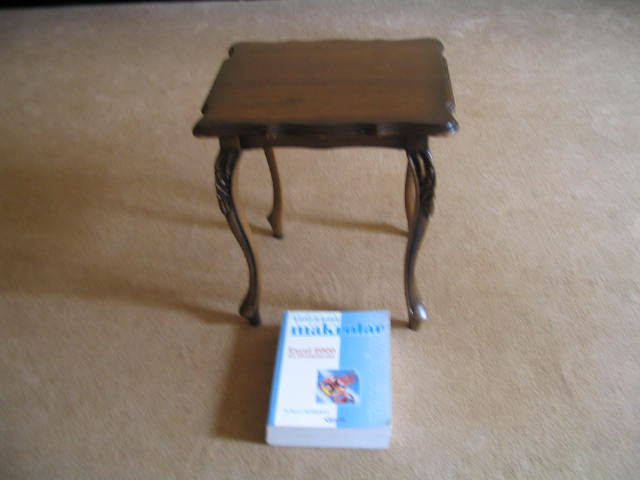 www.danef.com
UĹ
UT
8
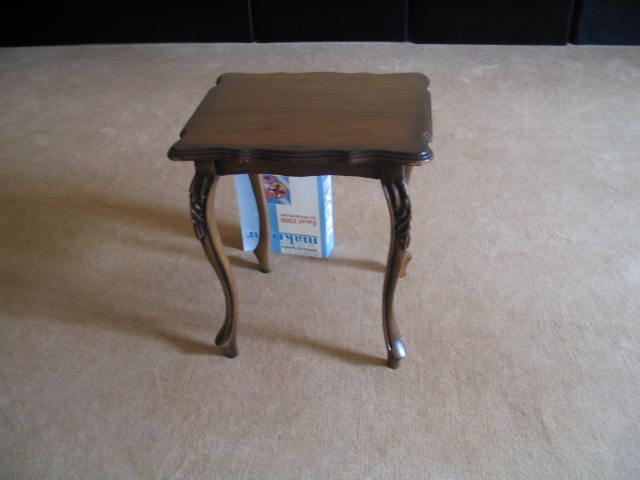 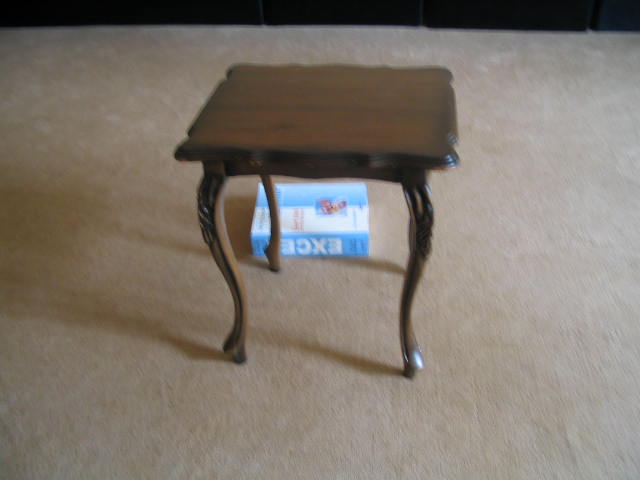 KOT
KOĹ
k o n u m l a r
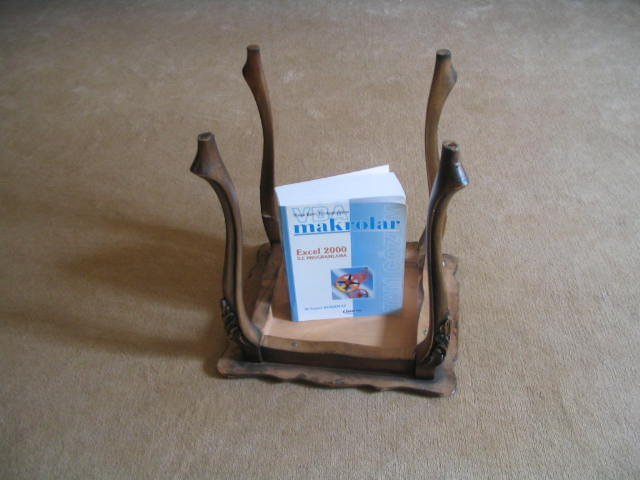 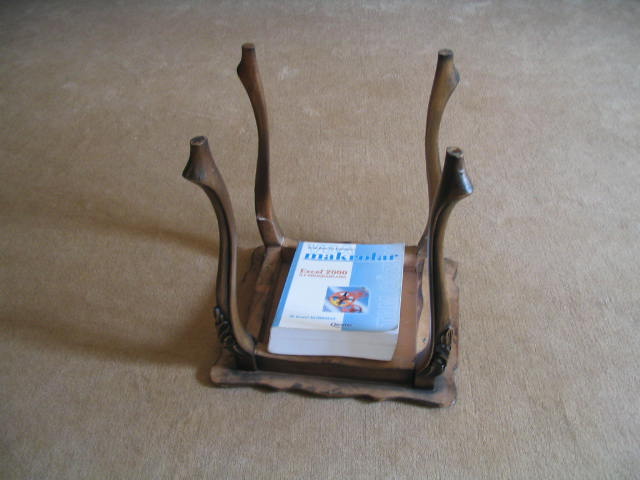 www.danef.com
XET
XEĹ
9
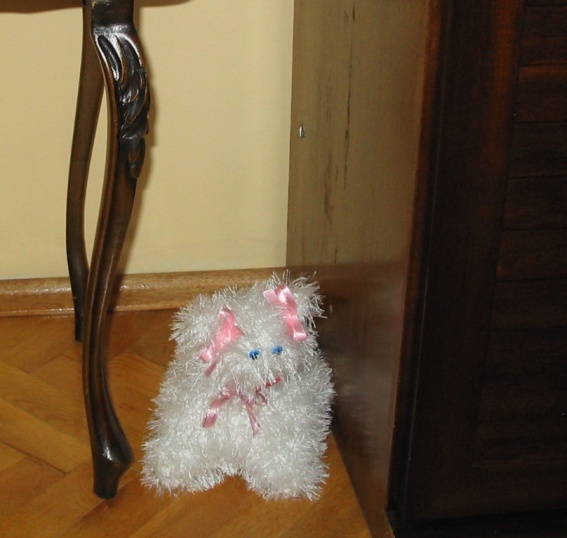 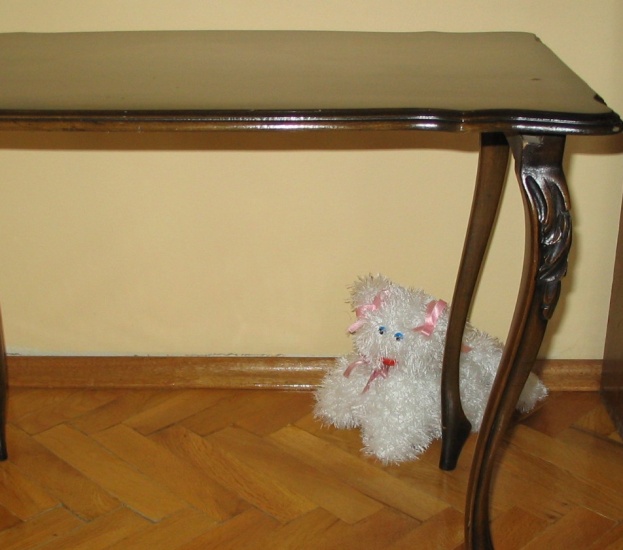 DES
KOS
k o n u m l a r
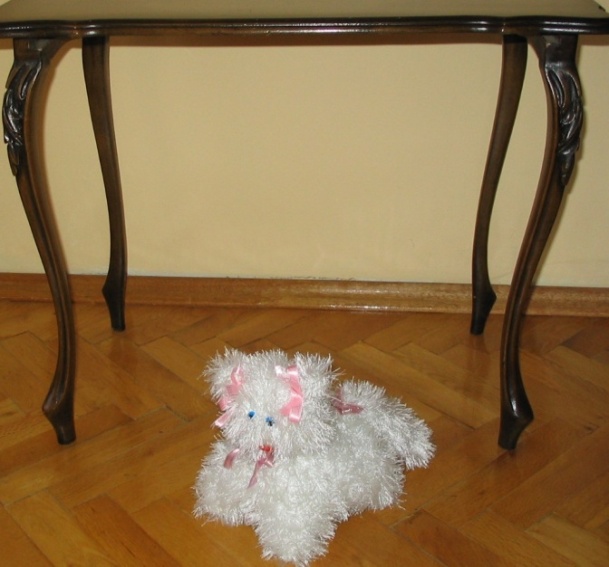 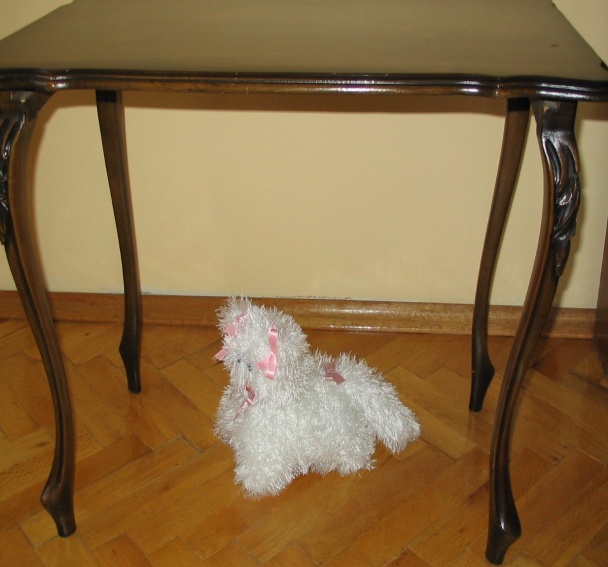 US
ĆES (ÉS)
www.danef.com
10
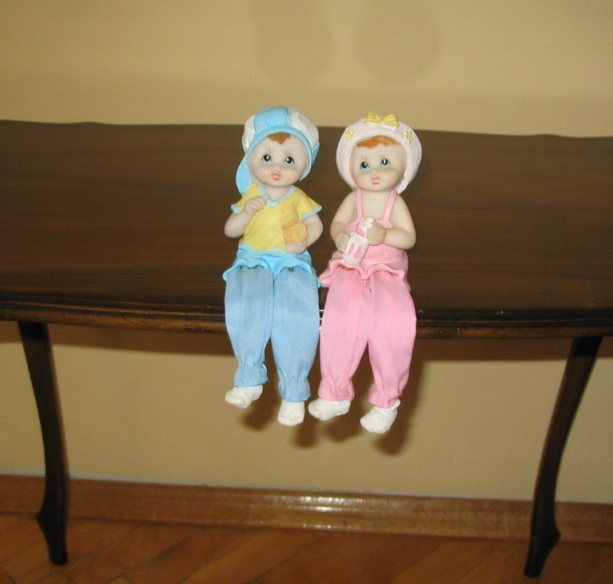 GOS
k o n u m l a r
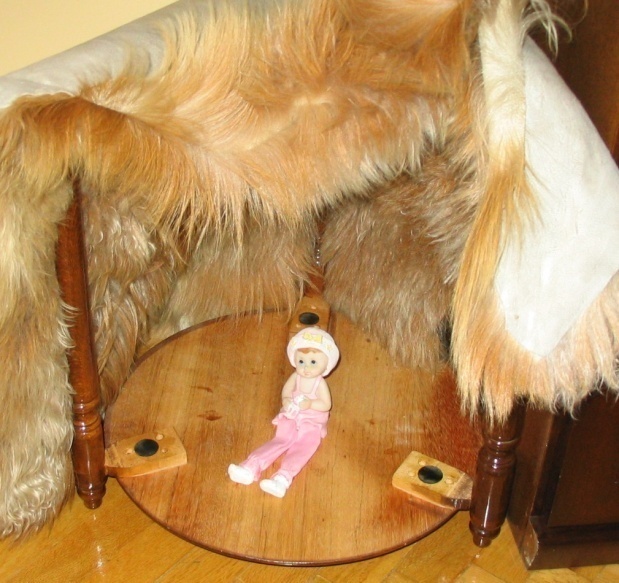 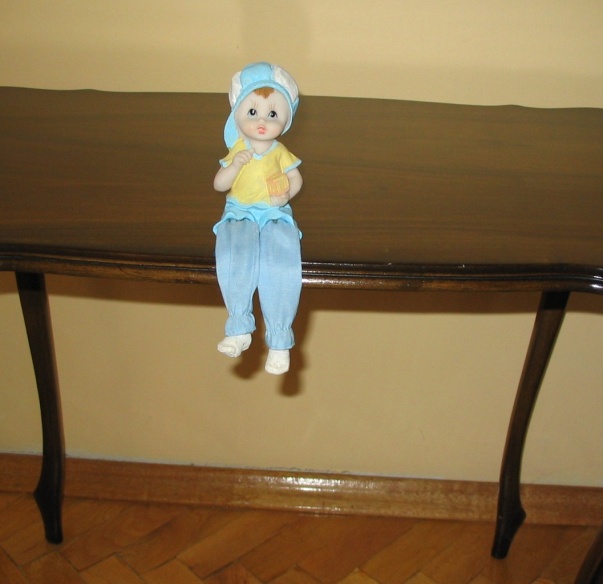 YİS
TÉS
www.danef.com
11
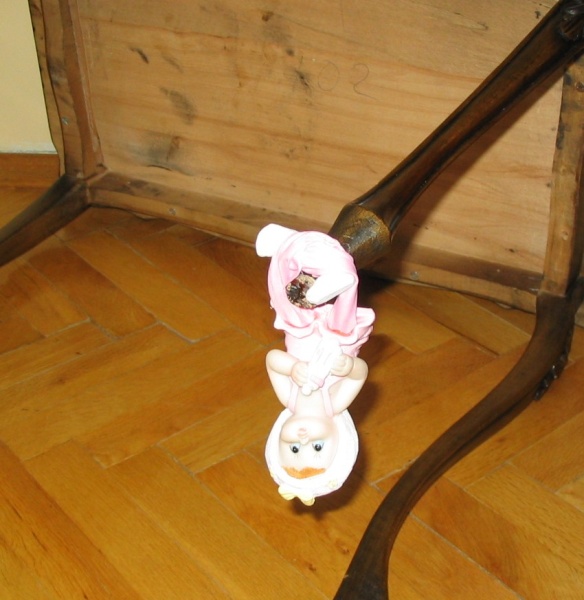 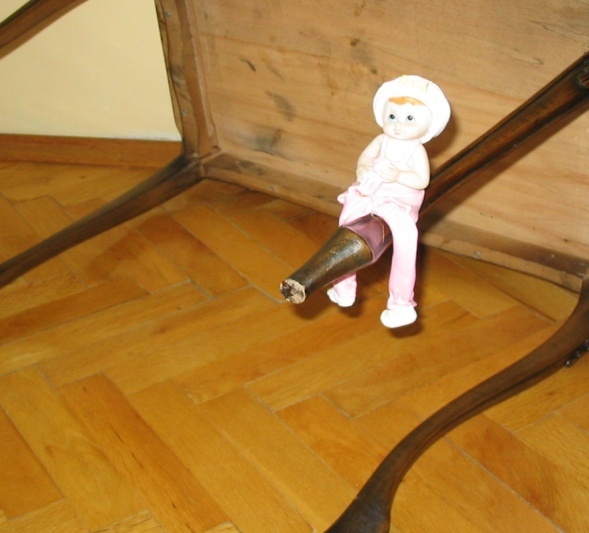 PIS
PIĹ
k o n u m l a r
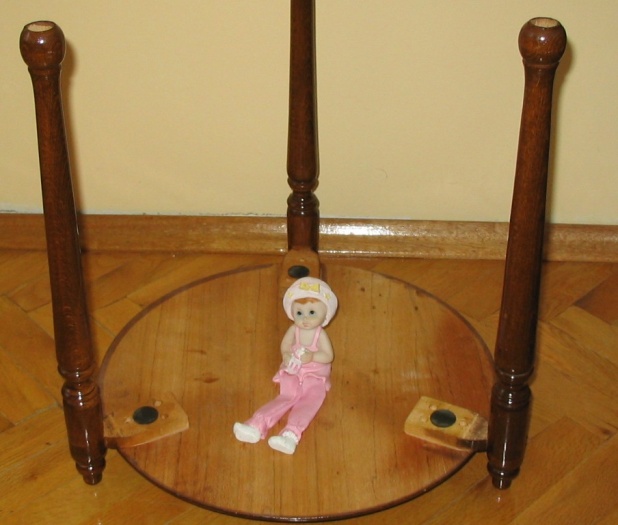 XES
www.danef.com
12
13
14
NEBǴIRE  ŠEPAPĆ Şahıs Zamirleri
SE
seqo
BEN
gidiyorum
weqo
WE
SEN
gidiyorsun
AR
maqo
gidiyor
O
TE
gidiyoruz
teqo
BİZ
ŞÖ
gidiyorsnuz
şöqo
SİZ
maqox
AXER
ONLAR
gidiyorlar
www.danef.com
15
ZİYE ŠEPAPĆE İyelik Zamirleri
Sİ
Wıne
Benim
Evim
Wıne
Wİ
Senin
Evin
Yİ
Wıne
Evi
Onun
Tİ
Evimiz
Wıne
Bizim
ŞÜ
Eviniz
Wıne
Sizin
YA
Wıne
Onların
Evi
www.danef.com
16
ZIPÇAĞE – BEPÇAĞE
tekil - çoğul
Tekil kelimenin sonuna  ( XE )  eki alarak çoğul hale gelirler. 
İsmin -i halinde ( r ), ismin -de halinde ( me ) ses uyumu ekini alır
xer
śe
xeme
śe
tığoáqo
xer
tığoáqo
xeme
śığo
xer
śığo
xeme
xer
şejye
şejye
xeme
xer
mı
xeme
mı
xer
mo
mo
xeme
www.danef.com
17
ŠEM YİZTÉT
www.danef.com
18
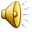 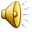 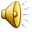 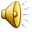 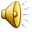 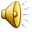 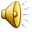 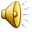 www.danef.com
19
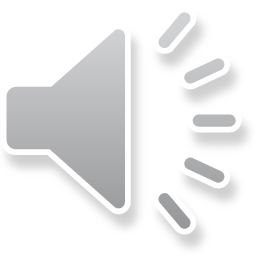 danef.com
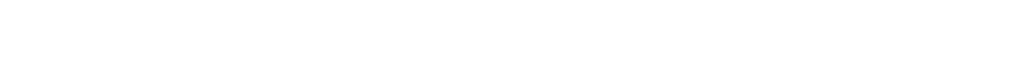 ĞEĹEḢANXER
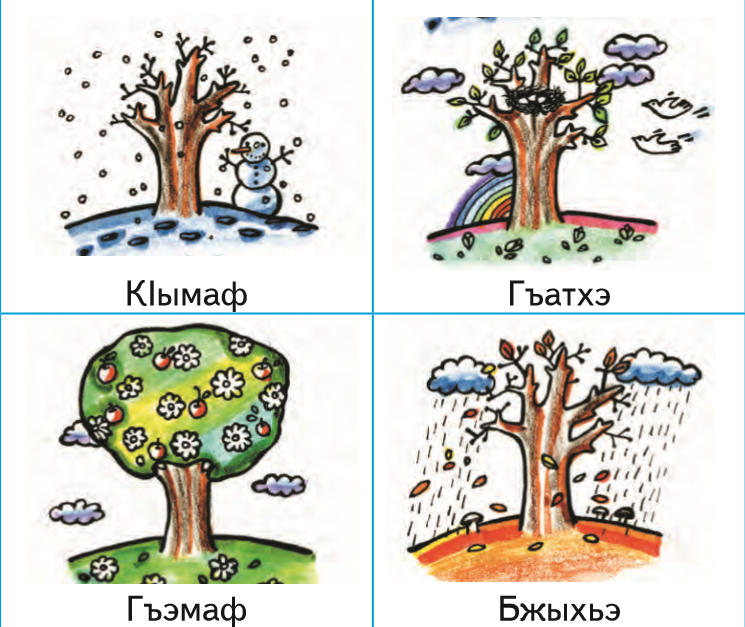 ĞATXE
ĆIMAF
BJIHA
ĞEMAF
22
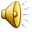 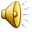 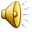 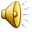 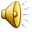 www.danef.com
23
AYLAR / MAZEXER / MONTHS
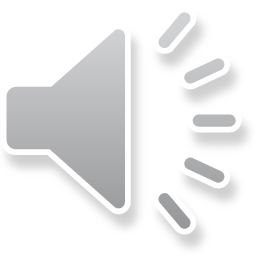 24
danef.com
www.danef.net
www.danef.net
www.danef.net
www.danef.net
www.danef.net
www.danef.net
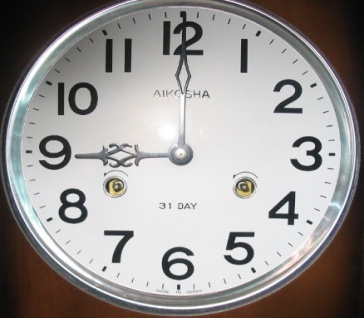 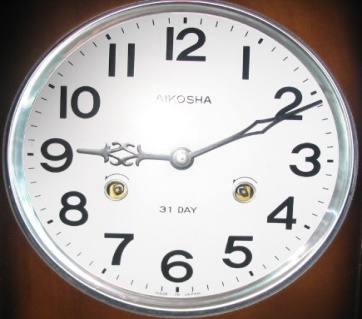 Sıhatır bğu
Sıhatır bğum pş`ı dexı
Sıhatır
 thapş ?
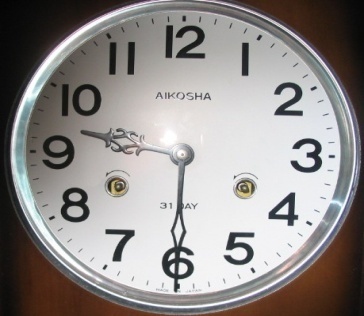 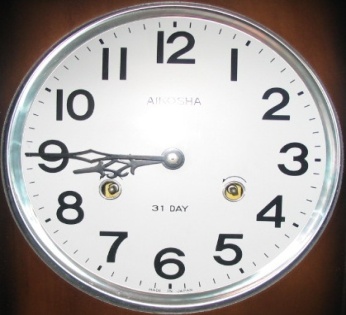 Sıhatır bğure nıkore
Sıhatır bğum pĺ`ane yiı`
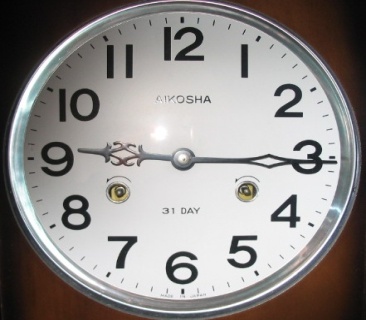 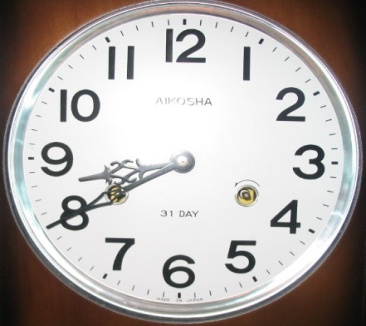 Sıhatır bğum pĺ`ane dexı
Sıhatır bğum ṫuć yiı`
31
www.danef.com
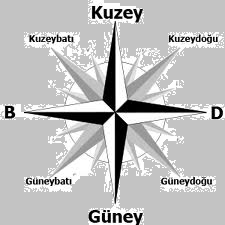 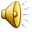 32
www.danef.com
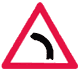 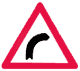 GUPE
ĆIB
www.danef.com
33
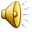 ŞÖM  YİZETÉĆIXER
34
www.danef.com
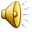 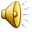 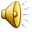 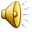 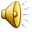 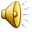 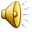 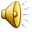 danef.com
35
SAYILAR

Danef de  sayılar YİRMİLİ sayı sistemine göre verilmiştir
Sayımatik ise  ONLU sayı sistemine göre düzenlenmiştir  !



 www.danef.com 
 sitesinden yükleyeceğiniz SAYIMATİK
 ile istediğiniz rakamın on tabanlı sayı sistemine göre 
Adıǵece söylenişini bulabilirsiniz.
www.danef.com
36
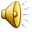 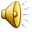 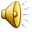 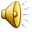 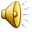 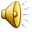 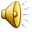 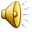 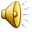 37
www.danef.com
www.danef.com
38
39
www.danef.com
40
www.danef.com
www.danef.com
41
PĹIŞÖÁŠEXER   sıfatlar
Sıfatlar, isimleri niteler ve belirgin özelliklerini tanımlar. 
Bir isime ait bütün özellikler o ismin sıfatıdır.
Dilimizde sıfat tamlamaları Türkçe ve İngilizcenin tersine,
nitelediği  isimden  sonra gelmektedir
www.danef.com
42
ZAĞORE   PĹIŞÖÁŠEXER
www.danef.com
43
ḢUŞIEFEŞI`
Zarflar
Zarflar  eylemleri niteler.
 Bir eyleme ait bütün özellikler o eylemin zarflarıdır.
www.danef.com
44
ZAĞORE  ḢUŞIEFEŞ`IXER
Bazı Zarflar
www.danef.com
45
ĹEPSAPE
Edatlar
Edatlar,  ismi nitelemezler. Tek başına kullanılmayan, bir isim ile
 kullanılıp ismin anlamını tamamlayan kelime gruplarıdır.
www.danef.com
46
ZAĞORE ĹEPSAPEXER
Bazı Edatlar
www.danef.com
47
FİİL  ÇEKİMLERİ
Dilimizde 65.000 üzerinde fiil  mevcuttur.
Tesbit edebildiğimiz 155 zaman çekim formunun  bilgisayar programı bitmiştir. 
Fiiller; eylemin yönüne, nesne alıp almamasına göre çekim formuna girerler
Başlangıç seviyesinde dil öğrenimi için  güncel 200 civarındaki fiil kafi gelebilir
Geçmiş zaman, şimdiki zaman gelecek zaman çekimlerini öğrenmek ile başlanabilinir.
Tüm fiil çekimlerini  www.danef.com  de yüklü olan fiilmatik ile yapabilirsiniz.
www.danef.com
48
VEKTÖR ḢUŞIEXER
( téxın, kıćexın, uźın, yeźıxın, kéźıxın, xetḣın, koźen...)

Dilimizde ön ekler, tekil veya kombine olarak fiil kökü ile kaynaşırlar.
 Konum ekleri ile eylemin yönünü belirler. 
Fiil çekimlerinde şahıs zamiri, ön ek ile fiil kökü arasına girer
Eylemin yönünü belirler (tésexı: üstünden alıyorum)
Fiilerimizin çoğunluğu bu fiil gurubundadır.
www.danef.com
49
ḢUŞIE  VEKTÖRXER
źın
kı
ko
fı
źın
kı
ko
fı
ĹAPSE
ze
de
şı
şın
şı
kı
ze
će
fın
kı
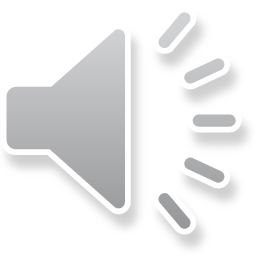 fı
té
xın
şüı
ze
şen
xe
dı
pe
şı
kı
aben
P     I     Ḣ     O     X     E     R
www.danef.com
www.danef.com
51
www.danef.com
52
www.danef.com
53
NART
	Ğamafe zıḣuće Nart  yeátejıre yeánejıre  zıdes çılem maqo.Yınıbjeğuxer yiğusew 
pśejıye wıbıtaqo qonır leşew şü’ı yeĺeğu. Tığer kızereqoćew psıkantıfır ( pśejıye wıbıtaĺer)  zetireğepsıha . Guzajö gore  zı ćenće  ğejöáğere, koáye ṫequre yeşxı . 
Yinıbjeğu’  Berslanı kécenew   maçe.
	Berslan’ıre  Nart’ıre pçediyi psıḣom otıshaxezı  şecağowıjı  nese pśejiye kawıbıtı. Kawıbıtıre pśejıye zı ṫu şır yeánejı yaféğajezi  tḣejıxegore yaşxı.
 
Wıpćexeme cewap yattın
1.Nartın yeánıjere  yeátıjere  tede desıx?
2.Nart’ı sı şü’ı yıĺeğurer? 
3.Nart’ı  pçediyi guzajö gore sı yışxırer ?
4.Kawıbıtıre pśejıyeme sı yaraş’erer?
www.danef.com
54
ŞXINIXER 
	Tiğoáse  Sinop kalem kequhaqo sıqoáğ.  Pçediy  sıféjıy şećağowıjı nese kesquhağ.  Bere kesquhağeme ćerep ĺeşew sıpşığ.  Nıbe faĺ’e sıĺağ. Şxın şxınew  şxaṕem sıćehağ. Sızereṫıse şxaṕem şılajereme yaşışew zır sadiy keqoáğ. 
    - Kéblağ … Sıd pşxınır ? -Sıd şxıne şüexer?
    - Hantḣups,  lı jağe  lı jöáğe , ćenc šıne , kebı şxın, şıps ṕaste ,psıhalüj, şxıwı , şxıwıps, kundısıw tiı’. 
      Ṕaste şıpsım çet xeĺa? -Arı çet ğelıbjağe xeĺ.
    - Şü’ıded arıme . Se zı  ṕaste şıpsıre şxıwıre kıseptına?
    - Cıdedem kıpfesahı.
      Çet  ğelıbjağer xeĺew  ṕaste şıpsır kihığ. Şıpsım xel şıbjiyir ayededew sistığ. 
      Şığuriy  başe hatekoáğ.  Şıwğeĺısı  ḣuğemiy ziśe kisımığanew sışxığ. Sışxığexeme yawase sıd fediz siuy, sızéwıpćım  lira şere nıkore kısioáğ. Ṫequ’ şişü’eĺapemiy neğešıwır  yastiy sıkćećıjığ.
55
www.danef.com
ĞEXER
      Ćeleyeğećaqor wesır  kıpıtekuze yećeşım kıćeha.  Şüpçedıy şü’ı yarioáğ. Ćeleyećaqoxemiy,  Şüpçediy  şü’ı raojığ. Ćeleyeğećaqor ṫequ’ zıpuwtxınćehıjığ. Şhanğupçemće yipĺığ. Siğaş’e miy fedize wes kesiğe sıĺeğuğep zéom, Yećaqome yaneh šiqudede Bersis;
Ğemafemiy wes kesiğağeme tıtḣejınığ yioáğ. Kınewıjım , yećeşım ćes yećaqoxer Bersisi fedexaşhığex. Ćeleyeğećaqom;
- Bersis; ğemafem fabe meḣu, tığem tésti, ćımafem çıe meḣu, çıem tésti. Yaneḣışü’ır ğatxer arı. Ğatxem fabedediy ḣurep , çıe dediy ḣurep. Weşxı kéşxı, çıǵıme keğağe kıraxı, melıher kaĺfex. Ğemafer fabem keğağexer kuşxamışha meḣujıx. Kośıxer yaxınew, natrıfxer yawkojınew meḣux. Hašwıšıxıme ḱuwe hawe yaş’ı. Fabedede zıḣuće xım tıxeha. Bjıham kośıxer hacığe, natrıfxeriy mamısapḣe teş’ı. Çıǵıxeme thapexer yapetekujı, jıbğe képşe, şıbler meğoáğo, weşx kéşxı. Pçediypere weseps kéxı. Ćımaferiy çıadede meḣu. Wes késı tipaoxer zışeteĺe, tialexer zıpıteĺha. Wesım tışećegu, zışeteğeqoreyi, şhaqunṫırase tışéş’e. Yiogore ğexer yecaqome kafiotağ.
www.danef.com
56
TİWNAĞO
	Zı çeşigorem zere wınağo  tışısew seatejı;
	A si Umar jıdede sıḣuğ, sıd fedize zığeş’en  tham  yiş’en. Sıpsawew sikoxer, sikoreĺfıxer, sipḣu ,sipḣureĺfıxer, zeće şüzexete ze şüsĺeğuğame siguápe ḣunığ  yiuy  seáte kırioáğ.
‘’Ḣun séát , sişxere, sişupḣure make yazğeun  keqore thamafem tiwıne  kereqox’’ rioáğ.
Séáte  séáteşiṫumre  séáteşupḣumre keqore thamafe,  thawımaf mafem  şükeblağ yiuy make yariğeuğ.
Thawımaf pşıham seáteşıxer, seáteşupḣ, yaşhağusexer, yaćalexer, yapşaşexer, yağusexew  kıtfeqoağex.
Seáne kıtfeqoşt  haćeme yapapće  şelame, welibah, şipsi ṕaste yafiş’ığ. Şips ṕaster  séáneşıpḣum aşü’ew yeş’ıtiy  ay riğeş’ığ.
Şelamer zéş’ı zeḣum sişıpḣunehıj deapeağ. Seátejı zıfayem fede  wınağoşxew tızexese zéĺeğum be yiguápe ḣuğe.
www.danef.com
57
BĞUXER
Sinemis şecağowıjım yecaṕem kićıjığ. Yigupağew yéáne;    Se bğuxer zezğeş’eşürep yiuy fethawısxağ. Yéáne ‘’ar wigukémığaw pçıhaşha wéáte kızıqojıće kıpfioten’’ yioáğ. Yéáte kızeqojım 
  Sinemis ‘’ Wigupe tığaṕem febğazew wızıwıçüće wisemegu kıfezırer tığekoćıṕe, wicabğu kıfezıre tığekohaṕe wićıbı kıfezırer tığemıwe, wigupiy teğaṕe yioáğ.
Sinemis; ‘’se cabğumre semegumre sış’erep’’ zéom; yéáte; se siše Canberk. C makemće kéje, cabğuriy c makemće kéje arıme mır wéát. Wéáne yišer Setenay S makemće kéje semeguriy  S makemće kéje arıme mıriy wéán yiuy yipşaşe bğuher, cabğur semegur riğeş’ağ. Sinemis yéáne yidiyi şerişe quıy mır séát , mır séán yiuy yéáne cabğumre semegumre riğeĺeğuğ. Yéánıy a se sipşeşedax yiuy yişhare yinapere a kışifiy şü’ı kiĺeğuğ.
58
NISAŞE
	Nepe tikoáce nısaşexer Hatkoxeme yapḣu yaşenew keqoáğex. Nısaşexeme koácem make ğeow zı ćalere zı pşaşere kağeqoáğ. Pşaşer; sırıf, yişhaśı ğojı, yićiy ğeṫırğoáğ, yinexer şḣoánṫe, yiapk ĺepk zediştew cane wıśışöre çöake pĺıjı gore şığığ. Ćaleriy, ćehı, yişhaśı şüšew dejıyağ. Yinexer nağo, jace ṫequ’  tét. Sinemre, Ali zeğusexew nısaşexer rağeblağenew zedeqoáğex. Başe témış’ew nısaşexer wıne pşeum kıuhağex. 
	Nısaşeme yathamate ḱum kızerićew, tithamate Mecit peğoćıy riğebleğağ. Mecit wedıšıqu’. Axeme yathamate pao şüše şığew zı ĺı yinıj. Yathamate goáźiy, ṫequ’ bıtew, pşerew, zı ĺı ćaḱo şıtığ.
	Zeće zexetew kulaćem dahaxiy, şışxağex. Cegu yaş’ığ, ćale pşaşexer zepseĺığoáğex. Nısaşexeme; nıser koácem daşiy, dećıjığex. Kezışiy, daquy tham bın wınağo tḣejew yeş’ıx.
www.danef.com
59
BĞUXER
Sinemis şecağowıjım yecaṕem kićıjığ. Yigupağew yéáne;    Se bğuxer zezğeş’eşürep yiuy fethawısxağ. Yéáne ‘’ar wigukémığaw pçıhaşha wéáte kızıqojıće kıpfioten’’ yioáğ. Yéáte kızeqojım 
  Sinemis ‘’ Wigupe tığaṕem febğazew wızıwıçüće wisemegu kıfezırer tığekoćıṕe, wicabğu kıfezıre tığekohaṕe wićıbı kıfezırer tığemıwe, wigupiy teğaṕe yioáğ.
Sinemis; ‘’se cabğumre semegumre sış’erep’’ zéom; yéáte; se siše Canberk. C makemće kéje, cabğuriy c makemće kéje arıme mır wéát. Wéáne yišer Setenay S makemće kéje semeguriy  S makemće kéje arıme mıriy wéán yiuy yipşaşe bğuher, cabğur semegur riğeş’ağ. Sinemis yéáne yidiyi şerişe quıy mır séát , mır séán yiuy yéáne cabğumre semegumre riğeĺeğuğ. Yéánıy a se sipşeşedax yiuy yişhare yinapere a kışifiy şü’ı kiĺeğuğ.
www.danef.com
60
www.danef.com
61
www.danef.com
62
www.danef.com
63
www.danef.com
64
www.danef.com
65
www.danef.com
66
67
www.danef.com
www.danef.com
68
69
www.danef.com
70
www.danef.com
www.danef.com
71
www.danef.com
72
www.danef.com
73
www.danef.com
74
www.danef.com
75
www.danef.com
76
77
www.danef.com
Ḣuşıexem  yaşöáşe  şapḣexer 14 ew zetéćı. Zı ḣuşıemiy yişöáşe zetéć 155 meḣu. 65.000 ım  ḣuşıem yaşöáşe zetéć keztıre programır Danefım  yit. Miy feşhafew nebǵıre pçığor pḣow kızgoharem yićıṕe yepxığew ḣuşıem yifeoáğiy zébĺeḣu. Guşıem paye ćeğım yit tablom fedew  KIĹEXENEN
78
Ḣuşıexem  yaşöáşe  şapḣexer 14 ew zetéćı. Zı ḣuşıemiy yişöáşe zetéć 155 meḣu. 65.000 ım  ḣuşıem yaşöáşe zetéć keztıre programır Danefım  yit. Miy feşhafew nebǵıre pçığor pḣow kızgoharem yićıṕe yepxığew ḣuşıem yifeoáğiy zébĺeḣu. Guşıem paye ćeğım yit tablom fedew  (Kıĺexenen)
79